CAPRIOLI   ROSSINI   SEGALA
dottori commercialisti associati
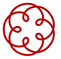 Transfer pricing:Le novità in materia di prezzi di trasferimento; D.M. del 14/05/2018
Dott. Michele Maria Rossini
Brescia, 4 luglio 2018
I testi e gli schemi rappresentati sono delle esemplificazioni relative agli argomenti trattati. Nessuna responsabilità legata ad una decisione assunta sulla base delle  informazioni ivi rese, pertanto, potrà essere attribuita al relatore e allo studio Caprioli Rossini Segala, che resta a disposizione per ogni approfondimento al riguardo.
1
CAPRIOLI   ROSSINI   SEGALA
dottori commercialisti associati
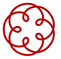 Concetti microeconomici:MERCATO, insieme delle transazioni relative ad un determinato bene o servizio effettuato da una molteplicità di venditori o compratori. Esiste un mercato se acquirenti e offerenti sono in contatto fra di loro con un flusso costante di informazioni (prezzo del bene)IL PREZZO di un bene è la quantità di moneta necessaria per acquistare una unità del bene (o prezzo normale)
Brescia, 4 luglio 2018
I testi e gli schemi rappresentati sono delle esemplificazioni relative agli argomenti trattati. Nessuna responsabilità legata ad una decisione assunta sulla base delle  informazioni ivi rese, pertanto, potrà essere attribuita al relatore e allo studio Caprioli Rossini Segala, che resta a disposizione per ogni approfondimento al riguardo.
2
CAPRIOLI   ROSSINI   SEGALA
dottori commercialisti associati
TRANSFER PRICE
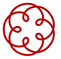 Corrispettivo di una transazione (anche non palese) tra:


Soggetti giuridicamente distinti ma appartenenti al medesimo soggetto economico

Necessità di un’attenta analisi funzionale e della value chain (individuazione delle attività che generano valore e dei margini di profitto)
Brescia, 4 luglio 2018
3
CAPRIOLI   ROSSINI   SEGALA
dottori commercialisti associati
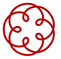 TRANSFER PRICING AI FINI FISCALI: Profili generali
Finalità


Evitare che materia imponibile sia sottratta alla potestà impositiva nazionale mediante applicazione di prezzi non congrui nel caso di operazioni infragruppo (Cass. 23.10.2013 n. 24005)
Brescia, 4 luglio 2018
4
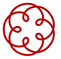 CAPRIOLI   ROSSINI   SEGALA
dottori commercialisti associati
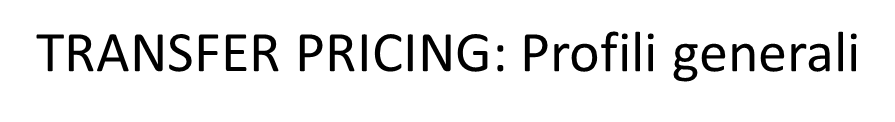 Transfer Price «fiscale»:
-  Condotta illecita attraverso la quale un gruppo di imprese realizza un trasferimento di quote di reddito tra consociate mediante arbitrarie variazioni dei prezzi applicati nelle transazioni infragruppo

Transfer Price «economico»:
- Diretto a sviluppare politiche di gruppo per finalità squisitamente economiche.
Es. trasferimenti al cessionario a valori più bassi di quelli normalmente applicati per permettere allo stesso di acquisire fette di mercato
Brescia, 4 luglio 2018
5
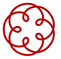 CAPRIOLI   ROSSINI   SEGALA
dottori commercialisti associati
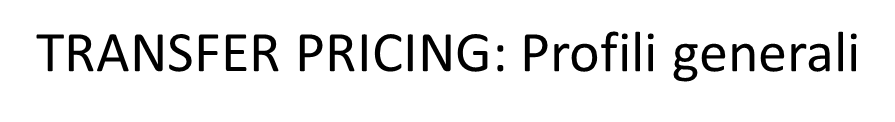 La transazione può riguardare:
TRASFERIMENTO di beni materiali e immateriali
FINANZIAMENTI 
PRESTAZIONE  DI SERVIZI INFRAGRUPPO
COST-SHARING
Brescia, 4 luglio 2018
6
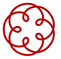 CAPRIOLI   ROSSINI   SEGALA
dottori commercialisti associati
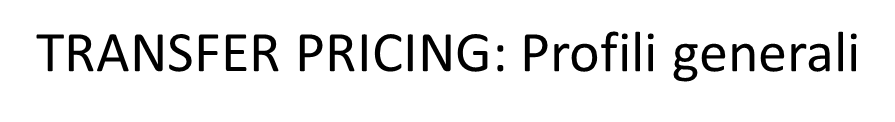 Oltre all’analisi funzionale e agli assets è rilevante analizzare l’assunzione dei rischi:
rischio di mercato
rischio di magazzino
rischio di credito
rischio di cambio
Rischio di trasporto
Brescia, 4 luglio 2018
7
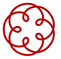 CAPRIOLI   ROSSINI   SEGALA
dottori commercialisti associati
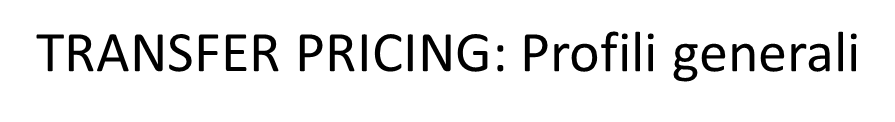 Le transazioni di cui trattasi devono essere effettivamente avvenute, posto che, in caso contrario, non si verterebbe in un ipotesi di trasferimento dei prezzi ma, piuttosto, di operazioni inesistenti, con i conseguenti risvolti (falsa fatturazione).
(Circolare n. 1/2018 GDF)
Brescia, 4 luglio 2018
8
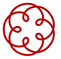 CAPRIOLI   ROSSINI   SEGALA
dottori commercialisti associati
COME VENGONO VALUTATE LE OPERAZIONI INFRAGRUPPO?
Valore Normale (art. 9 TUIR)
Vs.
Prezzo di libera concorrenza

Nel nostro Paese, prima del D.L 50/2017, la disciplina dei prezzi di trasferimento, contenuta nell’art. 110, prevedeva che il prezzo a cui avvengono le transazioni commerciali tra imprese residenti in Stati diversi, ma legate da vincoli di controllo o collegamento dovesse essere valutato a “valore normale”.
Brescia, 4 luglio 2018
9
CAPRIOLI   ROSSINI   SEGALA
dottori commercialisti associati
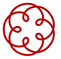 Valore Normale

Art. 9 comma 3 DPR 917/1986
“Per valore normale, salvo quanto stabilito nel comma 4 per i beni ivi considerati, si intende il prezzo o corrispettivo mediamente praticato per i beni e i servizi della stessa specie o similari, in condizioni di libera concorrenza e al medesimo stadio di commercializzazione, nel tempo e nel luogo in cui i beni o servizi sono stati acquisiti o prestati, e, in mancanza, nel tempo e nel luogo più prossimi. Per la determinazione del valore normale si fa riferimento, in quanto possibile, ai listini o alle tariffe del soggetto che ha fornito i beni o i servizi e, in mancanza, alle mercuriali e ai listini delle camere di commercio e alle tariffe professionali, tenendo conto degli sconti d'uso. Per i beni e i servizi soggetti a disciplina dei prezzi si fa riferimento ai provvedimenti in vigore”.
Brescia, 4 luglio 2018
10
CAPRIOLI   ROSSINI   SEGALA
dottori commercialisti associati
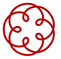 Valore Normale
Art. 9 comma 4 DPR 917/1986
“4. Il valore normale e' determinato:
per le azioni, obbligazioni e altri titoli negoziati in mercati regolamentati italiani o esteri, in base alla media aritmetica dei prezzi rilevati nell'ultimo mese;
….
c) per le obbligazioni e gli altri titoli diversi da quelli indicati alle lettere a) e b), comparativamente al valore normale dei titoli aventi analoghe caratteristiche negoziati in mercati regolamentati italiani o esteri e, in mancanza, in base ad altri elementi determinabili in modo obiettivo.
d)…..”.
Brescia, 4 luglio 2018
11
CAPRIOLI   ROSSINI   SEGALA
dottori commercialisti associati
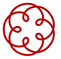 D.L. 24 aprile 2017 n. 50

L’art. 59 del D.L. 24 aprile 2017, n. 50, pubblicato in GU Serie Generale n. 95 del 24.04.2017 ed in vigore da tale data, ha modificato il comma 7 dell’articolo 110 TUIR. Il nuovo comma 7 dell’articolo 110 del TUIR eliminando ogni riferimento al valore normale, ha affermato, in modo più esplicito, l’applicazione del principio di libera concorrenza contenuto nell’articolo 9 del modello di convenzione Ocse ed adeguando la disciplina alle indicazioni emerse in detta sede anche nell'ambito dei lavori del progetto Base Erosion and Profit Shifting (BEPS).
Brescia, 4 luglio 2018
12
CAPRIOLI   ROSSINI   SEGALA
dottori commercialisti associati
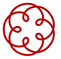 D.L. 24 aprile 2017 n. 50 (segue)

Il legislatore abbandona il riferimento ai valori «di listino» e abbraccia specifiche condizioni economiche e contrattuali delle operazioni (i termini e le modalità di pagamento, la previsione di interessi di mora, gli oneri logistici, il rischio dei resi o dell’invenduto) e comunque in circostanze che permettano una comparabilità significativa.
Brescia, 4 luglio 2018
13
CAPRIOLI   ROSSINI   SEGALA
dottori commercialisti associati
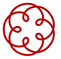 D.L. 24 aprile 2017 n. 50 (segue)

Infatti, partendo dalle Azioni 8-10 del BEPS le linee guida dell’OCSE ora prevedono chiaramente che le condizioni contrattuali stabilite formalmente dalle parti, pur costituendo il punto di partenza di qualsiasi analisi dei prezzi di trasferimento, devono essere attentamente esaminate per verificare se e in quale misura riflettano la realtà dei fatti, apportando i necessari correttivi e approfondendo il tema della corretta allocazione dei rischi e dei rendimenti all’interno dei gruppi.
Brescia, 4 luglio 2018
14
CAPRIOLI   ROSSINI   SEGALA
dottori commercialisti associati
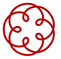 OCSE (art. 9)
"[When] conditions are made or imposed between (…) two [associated] enterprises in their commercial or financial relations which differ from those which would be made between independent enterprises, then any profits which would, but for those conditions, have accrued to one of the enterprises, but, by reason of those conditions, have not so accrued, may be included in the profits of that enterprise and taxed accordingly“

"quando le condizioni effettuate o imposte tra (...) due imprese associate, nelle loro relazioni commerciali o finanziarie, sono diverse da quelle che sarebbero state convenute tra imprese indipendenti, gli utili che, in mancanza di tali condizioni, potevano essere realizzati da una delle imprese, possono essere inclusi negli utili dell'altra e tassati di comune accordo ".
Brescia, 4 luglio 2018
15
CAPRIOLI   ROSSINI   SEGALA
dottori commercialisti associati
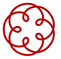 OCSE
Arm’s lenght principle =Principio di libera concorrenza 


E’ un principio guida nell’ambito delle operazioni rientranti tra imprese associate residenti in due o più giurisdizioni fiscali differenti.

Il prezzo equo applicabile nelle transazioni infragruppo è quello che sarebbe stato pattuito per transazioni similari poste in essere da imprese indipendenti.
Brescia, 4 luglio 2018
16
CAPRIOLI   ROSSINI   SEGALA
dottori commercialisti associati
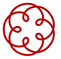 Il nuovo art 110 c. 7 TUIR
“I componenti del reddito derivanti da operazioni con società non residenti nel territorio dello Stato, che direttamente o indirettamente controllano l'impresa, ne sono controllate o sono controllate dalla stessa società che controlla l'impresa, sono determinati con riferimento alle condizioni e ai prezzi che sarebbero stati pattuiti tra soggetti indipendenti operanti in condizioni di libera concorrenza e in circostanze comparabili, se ne deriva un aumento del reddito La medesima disposizione si applica anche se ne deriva una diminuzione del reddito, secondo le modalità e alle condizioni di cui all'articolo 31-quater del decreto del Presidente della Repubblica 29 settembre 1973, n. 600. Con decreto del Ministro dell'economia e delle finanze, possono essere determinate, sulla base delle migliori pratiche internazionali, le linee guida per l'applicazione del presente comma. ”
Brescia, 4 luglio 2018
17
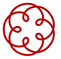 CAPRIOLI   ROSSINI   SEGALA
dottori commercialisti associati
Il D.M. del 14/05/2018
«Il presente decreto reca attuazione all’art. 110, comma 7, del Tuir, in materia di prezzi di trasferimento come modificato dal Dl 50/2017».
Brescia, 4 luglio 2018
18
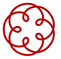 CAPRIOLI   ROSSINI   SEGALA
dottori commercialisti associati
Il D.M. del 14/05/2018
In particolare, «Il presente decreto, tenuto conto delle migliori pratiche internazionali (Guidelines OCSE 2017 by BEPS actions 8-10  ndr.), fornisce le linee guida per l’applicazione delle disposizioni contenute nell’art. 110, comma 7, del Tuir, in materia di prezzi di trasferimento».
Brescia, 4 luglio 2018
19
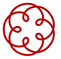 CAPRIOLI   ROSSINI   SEGALA
dottori commercialisti associati
Presupposto soggettivo
Presupposto soggettivo: Rapporto di controllo diretto o indiretto tra l’impresa residente e una società non residente e in ipotesi che entrambi i soggetti siano sotto posti a comune controllo.
Ante D.M
Circ. Min. n. 32/80: ogni ipotesi di influenza economica, potenziale o attuale -comunanza organi amministrativi, relazioni di famiglia tra le parti, dipendenza finanziaria - senza aver riguardo unicamente al disposto dell’Art. 2359 c.c. (controllo di diritto; controllo di fatto in ragione di voti o concorrenza contrattuale).
Brescia, 4 luglio 2018
20
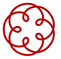 CAPRIOLI   ROSSINI   SEGALA
dottori commercialisti associati
Presupposto soggettivo (segue)
Post D.M 14 maggio 2018
Art. 2. Ai fini del presente decreto si intende per:
imprese associate: l’impresa residente nel territorio dello Stato e le società non residenti allorché:
una di esse partecipa, direttamente o indirettamente, nella gestione, nel controllo o nel capitale dell’altra, o
lo stesso soggetto partecipa, direttamente o indirettamente, nella gestione, nel controllo o nel capitale di entrambe le imprese;
b) partecipazione nella gestione, nel controllo o nel capitale:
la partecipazione per oltre il 50 per cento nel capitale, nei diritti di voto, o negli utili di un’altra impresa; oppure 
l’influenza dominante sulla gestione di un’altra impresa, sulla base di vincoli azionari o contrattuali; 
Imprese indipendenti: le imprese che non sono qualificabili come imprese associate.
Brescia, 4 luglio 2018
21
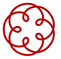 CAPRIOLI   ROSSINI   SEGALA
dottori commercialisti associati
Altre Definizioni
d) operazione controllata: qualsiasi operazione di natura commerciale o finanziaria intercorrente tra imprese associate, accuratamente delineata sulla base dei termini contrattuali, ovvero dell’effettivo comportamento tenuto dalle parti se divergente dai termini contrattuali o in assenza degli stessi;e)operazione non controllata: qualsiasi operazione di natura commerciale o finanziaria tra imprese indipendenti;f) indicatore finanziario: il prezzo, il rapporto tra il margine di profitto, lordo o netto, e un’appropriata base di commisurazione a seconda delle circostanze del caso (ivi inclusi i costi, i ricavi delle vendite e le attività), nonché la percentuale di ripartizione di utile o perdite.
Brescia, 4 luglio 2018
22
CAPRIOLI   ROSSINI   SEGALA
dottori commercialisti associati
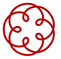 Dovendo applicarsi un valore il più prossimo al prezzo “di libera concorrenza” diventa imprescindibile il ricorso alla comparabilità delle transazioni infragruppo.

Secondo le Guidelines OCSE due transazioni sono comparabili, se viene soddisfatta almeno una delle seguenti condizioni:

Nessuna delle differenze, ove esistano, tra le transazioni comparate può sostanzialmente influenzare il prezzo riconosciuto alla transazione;

L’effetto di tali differenze, se significativo ai fini della determinazione del prezzo, può essere eliminato con opportune correzioni.
Brescia, 4 luglio 2018
23
CAPRIOLI   ROSSINI   SEGALA
dottori commercialisti associati
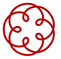 Nozione di comparabilità (segue)
Gli stessi concetti di comparabilità sono ripresi dall’art. 3 del nuovo D.M. il quale al comma 2 indica le caratteristiche economicamente rilevanti o fattori di comparabilità che devono essere identificati nelle relazioni commerciali o finanziarie tra le imprese associate per delineare in modo accurato l’effettiva operazione tra di loro intercorsa, nonché per determinare se due o più operazioni siano comparabili tra loro.
Brescia, 4 luglio 2018
24
CAPRIOLI   ROSSINI   SEGALA
dottori commercialisti associati
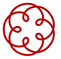 Nozione di comparabilità (segue)
Nello specifico, le caratteristiche che devono essere prese in considerazione sono:
i termini contrattuali delle operazioni; 
le funzioni svolte da ciascuna delle parti coinvolte nelle operazioni, tenendo conto dei beni strumentali utilizzati e dei rischi assunti, inclusi il modo in cui queste funzioni si collegano alla più ampia generazione del valore all’interno del gruppo multinazionale cui le parti appartengono, le circostanze che caratterizzano l’operazione e le consuetudini del settore; 
le caratteristiche dei beni ceduti e dei servizi prestati; 
le circostanze economiche delle parti e le condizioni di mercato in cui esse operano; 
le strategie aziendali perseguite dalle parti.
Brescia, 4 luglio 2018
25
CAPRIOLI   ROSSINI   SEGALA
dottori commercialisti associati
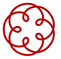 Processo di selezione
L’analisi di comparabilità è propedeutica alla:
scelta della metodologia di analisi dei prezzi di trasferimento
identificazione della tested party
selezione del Profit Level Indicator più appropriato
individuazione dei comparables
valutazione dei risultati e conclusioni
Brescia, 4 luglio 2018
26
CAPRIOLI   ROSSINI   SEGALA
dottori commercialisti associati
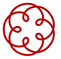 Al fine di determinare il grado di comparabilità è dunque necessario valutare:
Confronto delle caratteristiche intrinseche delle transazioni in oggetto di valutazione
Confronto tra le imprese coinvolte
E’ necessario un confronto tra prezzi, margini, indicatori di redditività (PLI):


Transazioni infragruppo             società del gruppo                   società esterne
                                                    ed entità indipendenti           tra loro indipendenti
                                                      (confronto interno)               (confronto esterno)

In assenza di transazioni dell’impresa verso terzi “indipendenti” che possono valere quale identificazione di comparables è normalmente operato un riferimento individuando un campione di entità comparabili estraendolo da banche dati aziendali (Amadeus, AIDA, ORBIS).
Brescia, 4 luglio 2018
27
CAPRIOLI   ROSSINI   SEGALA
dottori commercialisti associati
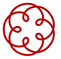 SEMPLIFICANDO:
Individuazione transazione che si intende mettere in discussione

 
Analisi di comparabilità


Individuazione di un campione comparabile

Ipotesi campione:
Campione relativo alla prestazione di un’impresa indipendentemente dal luogo del prestatore (generalmente per finanziamenti)
Campione relativo alla prestazione nel luogo del destinatario (per i beni)
Brescia, 4 luglio 2018
28
CAPRIOLI   ROSSINI   SEGALA
dottori commercialisti associati
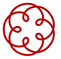 Metodi per la determinazione dei prezzi di trasferimento (art. 4 D.M.)
In relazione ai metodi per la determinazione dei prezzi di trasferimento, la novità più rilevante contenuta nel comma 3 dell’art. 4 è l’utilizzo del termine "è preferibile" in luogo di «deve»; in tal modo viene superata quella sorta di "gerarchia" tra metodi tradizionali e reddituali che, non rispecchiando le indicazioni provenienti dall'OCSE, configurava un irrigidimento non motivato;

Inoltre, è stato meglio definito il metodo transazionale di ripartizione degli utili (c.d. Transactional Profit Split Method) nei suoi due diversi approcci (analisi "contributiva" e analisi "residuale", c.d. contribution analysis e residual analysis).
Brescia, 4 luglio 2018
29
CAPRIOLI   ROSSINI   SEGALA
dottori commercialisti associati
Metodi per la determinazione dei prezzi di trasferimento
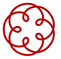 METODI TRADIZIONALI
METODI ALTERNATIVI/REDDITUALI
Confronto del prezzo (CUP)

Prezzo di rivendita (RPM)

Costo maggiorato (CPM)
Comparazione margini netti della transazione (TNMM)
Ripartizione dei profitti

Altri metodi se i precedenti non sono affidabili
Brescia, 4 luglio 2018
30
CAPRIOLI   ROSSINI   SEGALA
dottori commercialisti associati
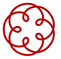 Rettifica del metodo (art. 4 c. 6 D.M.)

Fondamentale risulta invece la previsione contenuta nel comma 6 dell’art. 4, quando prevede che:
"Qualora un’impresa abbia utilizzato un metodo che rispetta le disposizioni dei commi da 1 a 5 per valorizzare un’operazione controllata, la verifica da parte dell’amministrazione finanziaria sulla coerenza di detta valorizzazione con il principio di libera concorrenza si deve basare sul metodo applicato dall’impresa. "

Quindi, in caso di applicazione di un metodo coerente con la fattispecie analizzata, la discrezionalità dell’Amministrazione Finanziaria in sede di verifica è molto limitata.
Brescia, 4 luglio 2018
31
CAPRIOLI   ROSSINI   SEGALA
dottori commercialisti associati
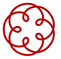 Aggregazione delle operazioni (art. 5 D.M.)

Non si rilevano novità nell’art. dedicato all’aggregazione delle operazione a parte il fatto che è stato precisato, in via generale, che "il principio di libera concorrenza è applicato operazione per operazione", principio derogabile nel caso di operazioni strettamente collegate non valutabili in maniera affidabile autonomamente.
Brescia, 4 luglio 2018
32
CAPRIOLI   ROSSINI   SEGALA
dottori commercialisti associati
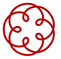 Intervallo di valori conformi (art. 5 D.M.)

Un ulteriore profilo che merita attenzione riguarda il c.d. intervallo di valori conformi al principio di libera concorrenza di cui all'art. 6 già menzionato il quale considera comunque conforme al principio di libera concorrenza l’intervallo di valori risultante dall’indicatore finanziario selezionato (prezzo, rapporto tra margine di profitto e costi, ricavi ecc., percentuale di ripartizione di utili o perdite), se gli stessi sono riferibili a un numero di operazioni tra società indipendenti ognuna delle quali comparabile all’operazione effettuata tra imprese associate. Importante è la precisazione che se l’Amministrazione finanziaria ritiene che l’indicatore non rientri nell’intervallo di valori, l’impresa ha comunque la facoltà di dimostrare il contrario.
Brescia, 4 luglio 2018
33
CAPRIOLI   ROSSINI   SEGALA
dottori commercialisti associati
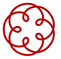 Selezione del PLI (Profit Level Indicator)
La selezione di un indicatore finanziario è fortemente influenzata dalla natura della società che si sta analizzando, dalle caratteristiche delle società comparabili e dall’attività in concreto svolta.
Andranno dunque in primis individuati i driver di redditività della società target e, in seguito, selezionati gli indicatori più adeguati.
Se ne riportano alcuni a titolo di esempio:
ROS (Return on Sale – RO/V)
Gross Profit Margin (COGS/V)
Ebitda Margin (Ebitda/V)
ROI (RO/CI)
Berry Ratio (Gross Profit/COGS)
Etc.
Brescia, 4 luglio 2018
34
CAPRIOLI   ROSSINI   SEGALA
dottori commercialisti associati
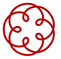 Intervallo di valori conformi al principio di libera concorrenza (art. 6 D.M. 14 maggio 2018)
“1. Si considera conforme al principio di libera concorrenza l’intervallo di valori risultante dall’indicatore finanziario selezionato in applicazione del metodo più appropriato ai sensi dell’art. 4, qualora gli stessi siano riferibili a un numero di operazioni non controllate, ognuna delle quali risulti parimenti comparabile all’operazione controllata, in esito all’analisi di cui all’art. 3.”

Art. 3

Art. 4
Nozione di comparabilità
Metodi per la determinazione dei prezzi di trasferimento
Brescia, 4 luglio 2018
35
CAPRIOLI   ROSSINI   SEGALA
dottori commercialisti associati
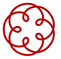 Intervallo Interquartile
Ai fini dell’individuazione dei valori di mercato, è molto frequente nella pratica il ricorso alla statistica descrittiva, ed in particolare allo scarto interquartile (in inglese IQR). Essendo in grado di escludere la maggior parte degli elementi anomali, l'IQR viene utilizzato spesso in relazione a un campione di dati per misurarne l'indice di dispersione.
L’obiettivo è quello di verificare se i risultati conseguiti dalla società Target, si collocano nello stesso intervallo di distribuzione di quelli conseguiti dalle società comparabili
Secondo le linee guida diffuse dall'OCSE (par. 3.62), la mediana dovrebbe essere il valore più rappresentativo soprattutto nel caso in cui vi siano «difetti» nell’analisi di comparabilità non superabili mediante appositi aggiustamenti.
Per prassi si ritiene tuttavia conforme, un valore che si colloca tra il primo e il terzo quartile (25° e 75° percentile – cd Interquartile Range)
Brescia, 4 luglio 2018
36
CAPRIOLI   ROSSINI   SEGALA
dottori commercialisti associati
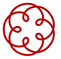 Servizi a basso valore aggiunto (art. 7 D.M.)

Di rilievo si dimostra invece la novità introdotta con l’art. 7 dedicato alle modalità di determinazione "semplificata" dei prezzi di trasferimento per i servizi c.d. a basso valore aggiunto.




La valorizzazione di tali servizio è determinata aggregando la totalità dei costi diretti e indiretti connessi alla fornitura del servizio stesso, aggiungendo un margine di profitto pari al 5% dei suddetti costi.
Brescia, 4 luglio 2018
37
CAPRIOLI   ROSSINI   SEGALA
dottori commercialisti associati
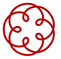 Servizi a basso valore aggiunto (segue)
Il comma 2 elenca a titolo esemplificativo, alcuni servizi che sono considerati servizi a basso valore aggiunto, che sono quelli che:
hanno natura di supporto;
non sono parte delle attività principali del gruppo multinazionale;
non richiedono l’uso di beni immateriali unici e di valore, e non contribuiscono alla creazione degli stessi;
non comportano l’assunzione o il controllo di un rischio significativo da parte del fornitore del servizio né generano in capo al medesimo l’insorgere di un tale rischio.
Non si considerano in ogni caso a basso valore aggiunto quei servizi che il gruppo multinazionale presta a soggetti indipendenti.
Brescia, 4 luglio 2018
38
CAPRIOLI   ROSSINI   SEGALA
dottori commercialisti associati
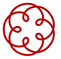 Documentazione (art. 8)
Con l’art. 8 relativo alla documentazione predisposta dal contribuente, è stato opportunamente meglio specificato il concetto di "idoneità" della documentazione – concetto cui si riconnette la non sanzionabilità del contribuente a livello amministrativo (cfr. artt. 1, comma 6 e 2, comma 4-ter, D.Lgs. n. 471 del 1997).

DOCUMENTAZIONE DA PRODURRE

Tipologia: masterfile e/o documentazione nazionale.
Caratteristiche: deve essere idonea a riscontrare il valore normale nelle transazioni.
Struttura: deve rispettare l’indice indicato dal provvedimento.
Brescia, 4 luglio 2018
39
CAPRIOLI   ROSSINI   SEGALA
dottori commercialisti associati
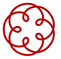 TIPOLOGIA

Holding: 	a)Masterfile	   	b) Documentazione nazionaleSub-holding :	a) Masterfile (può presentare quello  della propria 		     holding)		b) Documentazione nazionaleControllata:  unicamente la documentazione nazionale

Caso della stabile organizzazione: presenterà la documentazione connessa ad una delle tre fattispecie (quella a cui si riferisce la SO)
Brescia, 4 luglio 2018
40
CAPRIOLI   ROSSINI   SEGALA
dottori commercialisti associati
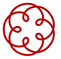 Idoneità
In attesa dell’emanazione di un provvedimento, il comma 2 dell’art. 8 specifica il concetto di "idoneità" della documentazione, in particolare chiarendo che:
"la presenza nella medesima documentazione di omissioni o inesattezze parziali non suscettibili di compromettere l'analisi degli organi di controllo non può, in ogni caso, comportare l'inidoneità" della documentazione;
dall'altro, e in maniera ancora più incisiva, riconoscendo definitivamente che l'idoneità della documentazione prescinde da qualsiasi valutazione "di merito" in ordine al metodo di determinazione dei prezzi di trasferimento utilizzato dall'impresa e, quindi, è indipendente dall'eventuale dissenso degli uffici sul metodo o sulla selezione di operazioni e/soggetti comparabili adottati dal contribuente.
Brescia, 4 luglio 2018
41
CAPRIOLI   ROSSINI   SEGALA
dottori commercialisti associati
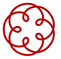 Dal Codice di Condotta Ue 176/2006
Gli Stati membri dovrebbero: 
a)  astenersi dall'imporre alle imprese costi di conformità o oneri amministrativi eccessivi quando chiedono loro di compilare o ottenere della documentazione; 
b)  astenersi dal richiedere documentazione non pertinente alle transazioni in esame; 
c)  garantire che le informazioni riservate contenute nella documentazione non verranno divulgate. 
Gli Stati membri non dovrebbero imporre sanzioni connesse alla documentazione se i contribuenti adempiono in buona fede, in modo adeguato e entro un periodo di tempo ragionevole gli obblighi relativi alla presentazione di una documentazione standardizzata e coerente ai sensi dell'allegato o gli obblighi documentali interni di uno Stato membro e utilizzano correttamente la loro documentazione per determinare i loro prezzi di trasferimento secondo il principio di libera concorrenza. 
Per assicurare un'applicazione uniforme ed efficace del presente codice, gli Stati membri dovrebbero presentare ogni anno alla Commissione una relazione sulle eventuali misure da loro adottate in riferimento allo stesso e sul suo funzionamento pratico.
Brescia, 4 luglio 2018
42
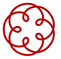 CAPRIOLI   ROSSINI   SEGALA
dottori commercialisti associati
RELAZIONE TRA LA DISCIPLINA TP NORMATIVA CIVILISTICA
Ci sono parallelismi tra la disciplina civilistica sulle operazioni tra parti correlate e la disciplina tributaria dell’artl 110 comma 7 del TUIR?

Art 2427 C.C. nr 22-bis: [vanno indicate in nota integrativa] le operazioni realizzate con parti correlate, precisando l’importo, la natura del rapporto e ogni altra informazione necessaria per la comprensione del bilancio relativa a tali operazioni, qualora le stesse non siano state concluse a normali condizioni di mercato. Le informazioni relative alle singole operazioni possono essere aggregate secondo la loro natura, salvo quando la loro separata evidenziazione sia necessaria per comprendere gli effetti delle operazioni medesime sulla situazione patrimoniale e finanziaria e sul risultato economico della società;
Brescia, 4 luglio 2018
43
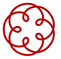 CAPRIOLI   ROSSINI   SEGALA
dottori commercialisti associati
RELAZIONE TRA LA DISCIPLINA TP NORMATIVA CIVILISTICA (segue)
OIC 12 (Schemi di bilancio) pt 134: Con riferimento alle normali condizioni di mercato si dovrebbero considerare le condizioni di tipo quantitativo relative al prezzo. In caso di omessa informativa, in quanto le operazioni sono giudicate concluse a normali condizioni di mercato, la società dovrà disporre di elementi che possano supportare tale conclusione. 

L’OIC, in un documento integrativo dell’OIC 12, afferma che “Per quanto riguarda le normali condizioni di mercato, si dovrebbero considerare non solo le condizioni di tipo quantitativo relative al prezzo. Tra l’altro, la relazione illustrativa al decreto afferma che per ‘normali condizioni di mercato non dovrebbero essere considerate solo quelle attinenti al ‘prezzo’ dell’operazione e ad elementi ad esso connessi, ma anche le motivazioni che hanno condotto alla decisione di porre in essere l’operazione e a concluderla con parti correlate, anziché con terzi”
Brescia, 4 luglio 2018
44
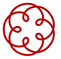 CAPRIOLI   ROSSINI   SEGALA
dottori commercialisti associati
RELAZIONE TRA LA DISCIPLINA TP NORMATIVA CIVILISTICA (segue)
Principi sulla valutazione delle operazioni con parti correlate si possono ricavare anche dai principi contabili internazionali, in particolare:

IAS 24: 6. Un rapporto con una parte correlata può avere un effetto sulla situazione patrimoniale-finanziaria e sul risultato economico dell'entità. Le parti correlate possono effettuare operazioni che società indipendenti non effettuerebbero. Per esempio, un'entità che vende merci alla sua controllante al costo potrebbe non vendere alle stesse condizioni ad altri clienti. Inoltre, operazioni tra parti correlate possono non essere effettuate ai medesimi corrispettivi rispetto a quelle intercorrenti tra parti indipendenti.

10. Nell'esame di ciascun rapporto con parti correlate l'attenzione deve essere rivolta alla sostanza del rapporto e non semplicemente alla sua forma giuridica.
Brescia, 4 luglio 2018
45
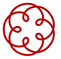 CAPRIOLI   ROSSINI   SEGALA
dottori commercialisti associati
RELAZIONE TRA LA DISCIPLINA TP E PRINCIPI DI REVISIONE
Principi per valutare la correttezza di un operazione rispetto alle normali condizioni di mercato sono contenuti, seppure per fini diversi, nei principi di revisione:

ISA 550 – definisce quali aspetti possono qualificare un operazione a condizione non di mercato:
Il prezzo
I termini di pagamento
Le ragioni economiche
Il rapporto tra sostanza e forma
Le procedure adottate
La tipicità dell’operazione
Brescia, 4 luglio 2018
46
CAPRIOLI   ROSSINI   SEGALA
dottori commercialisti associati
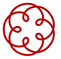 CAPRIOLI ROSSINI SEGALA - Dottori Commercialisti Associati
Via XX Settembre 24, 25122 Brescia 
tel:  +39 030 2400759    fax: +39 030 2990849
E-mail: m.rossini@capriolirossinisegala.it
47